Математическая логика
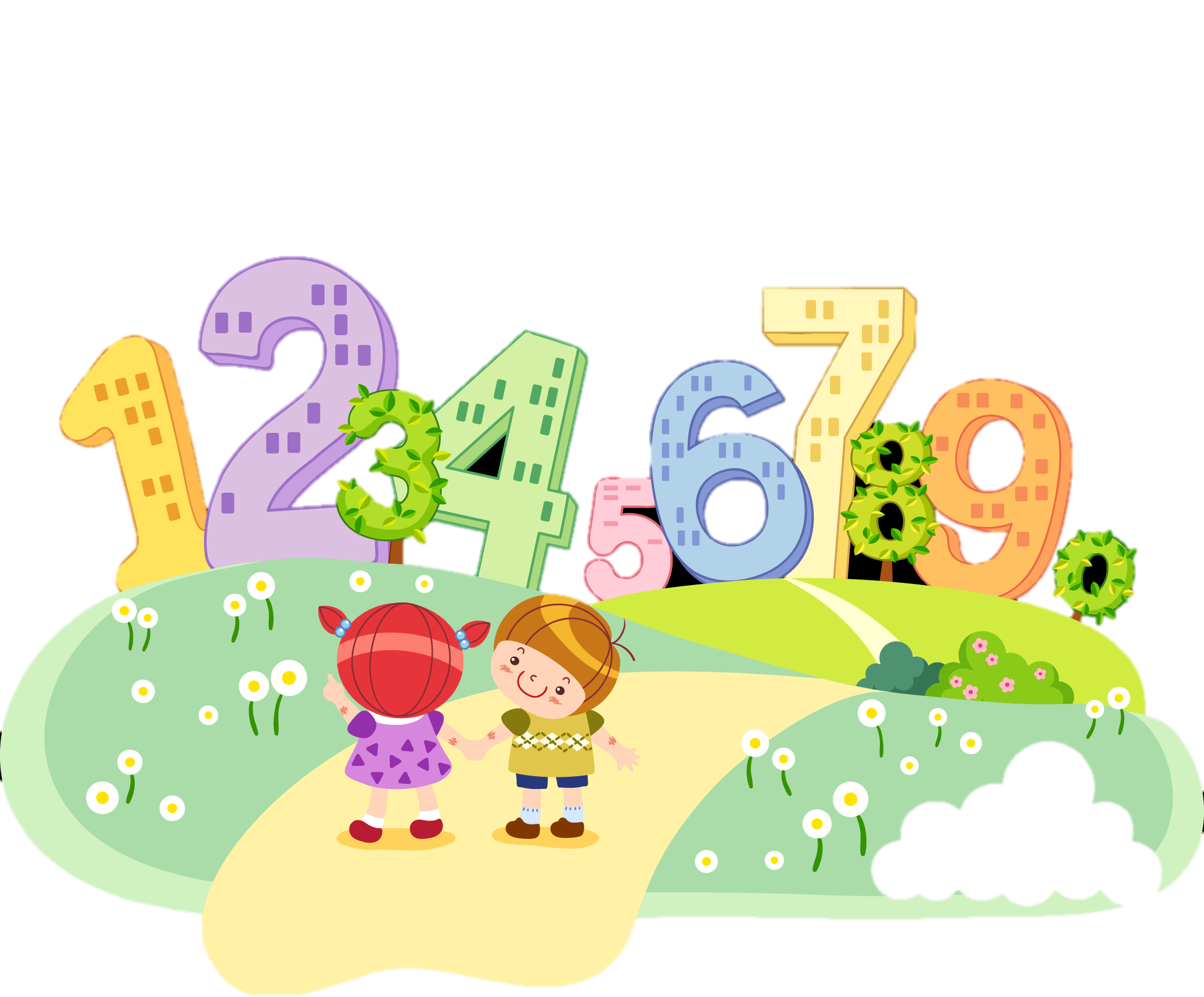 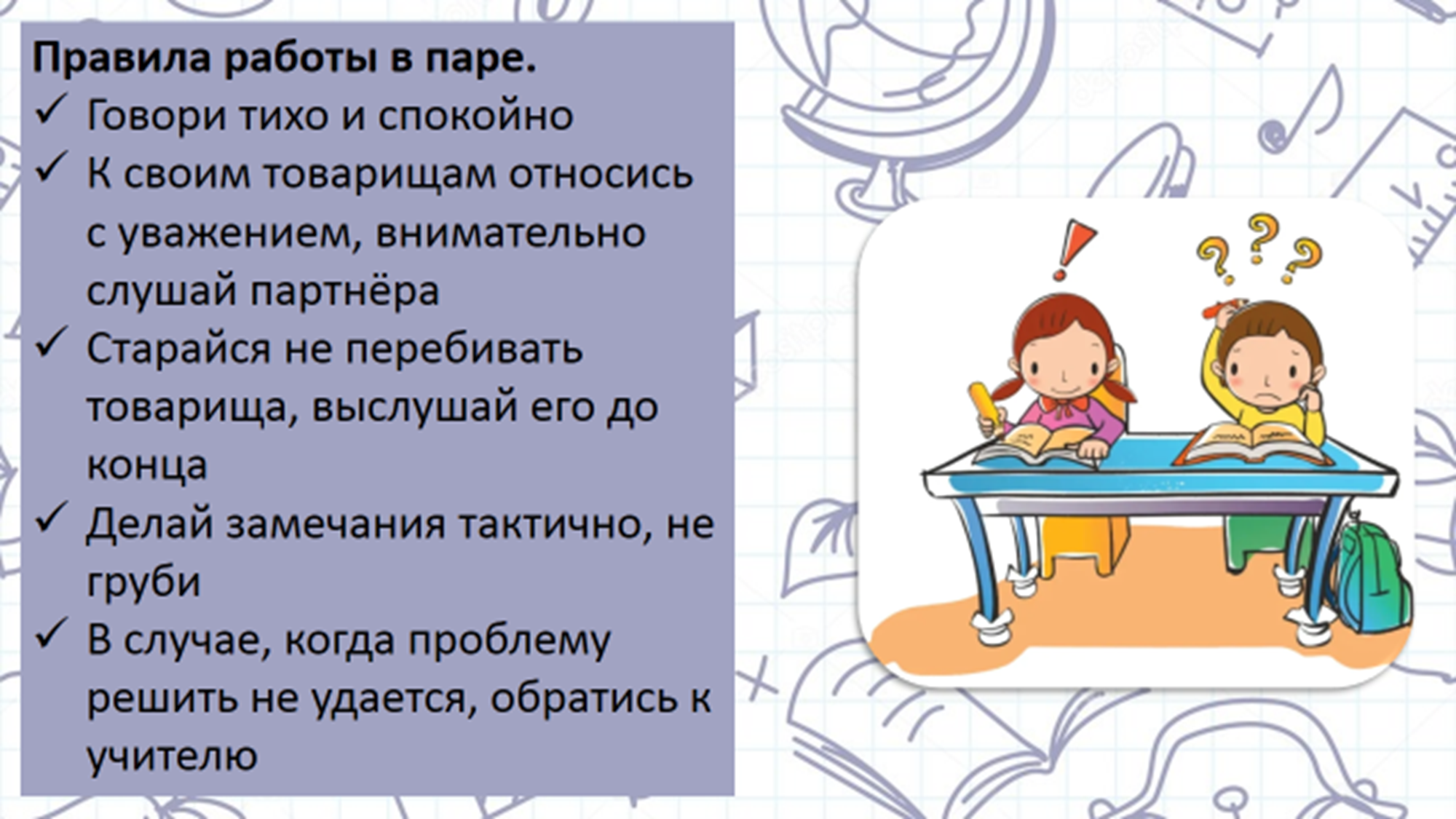 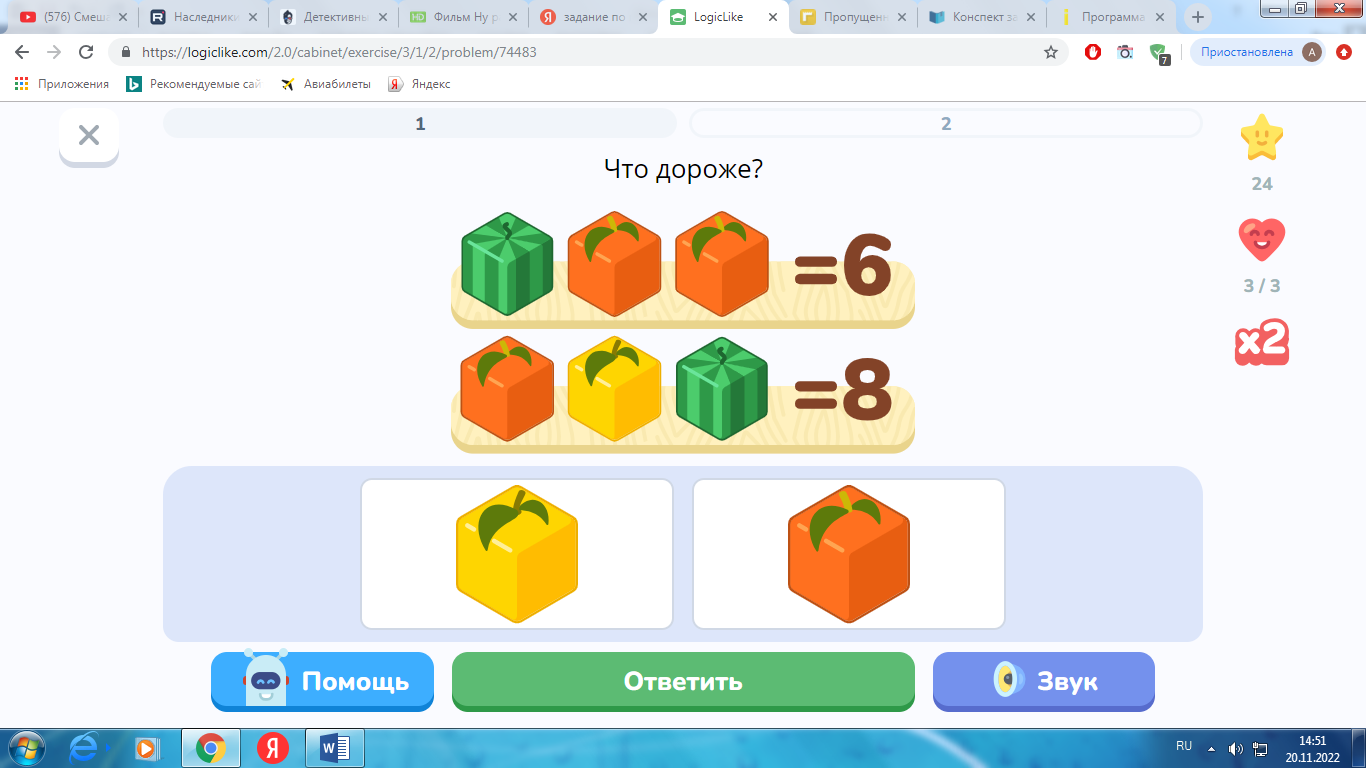 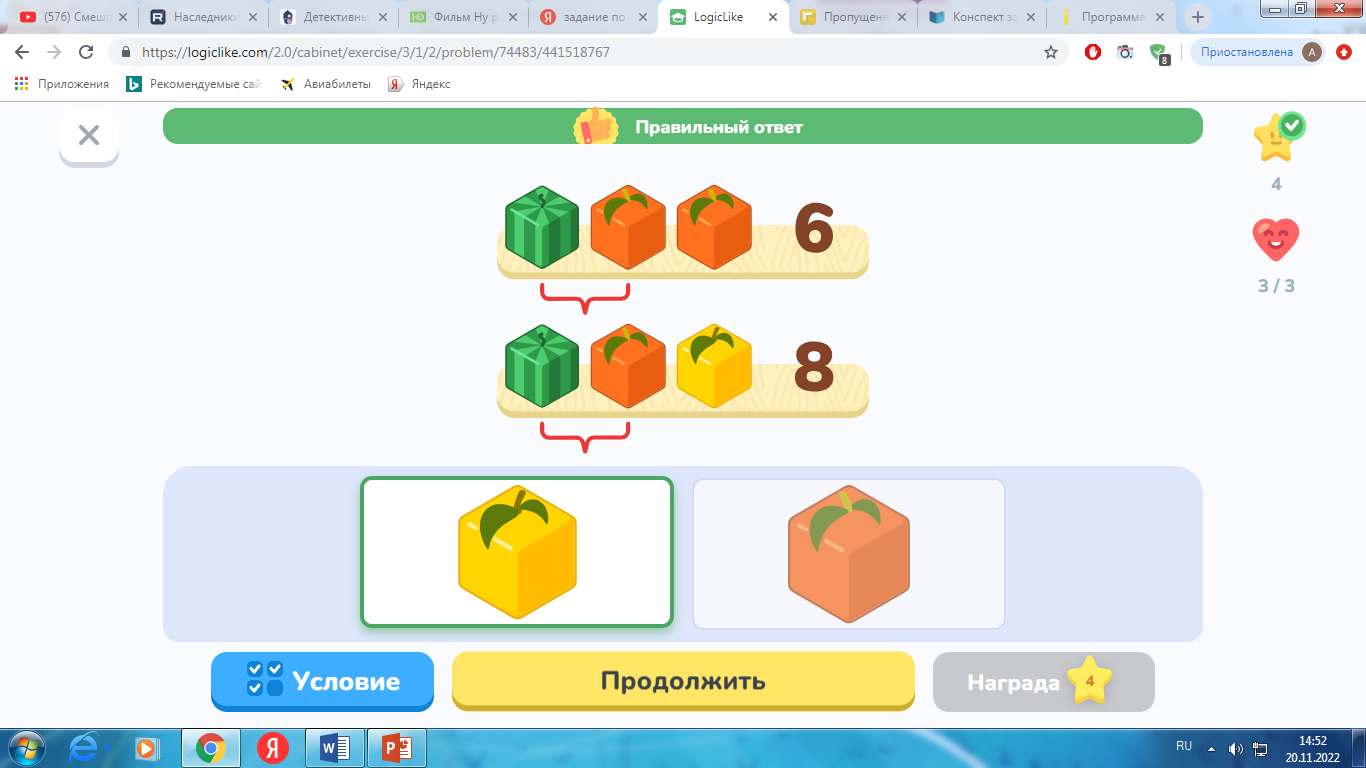 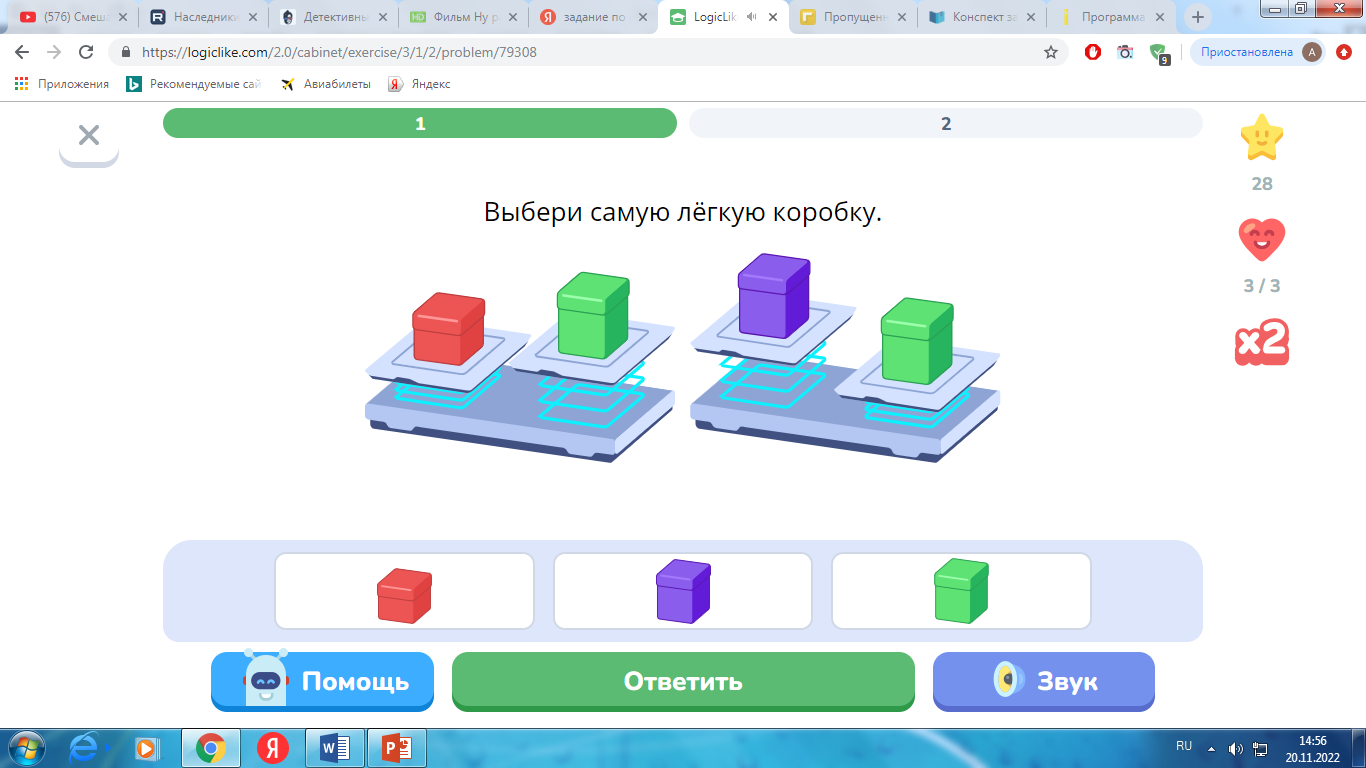 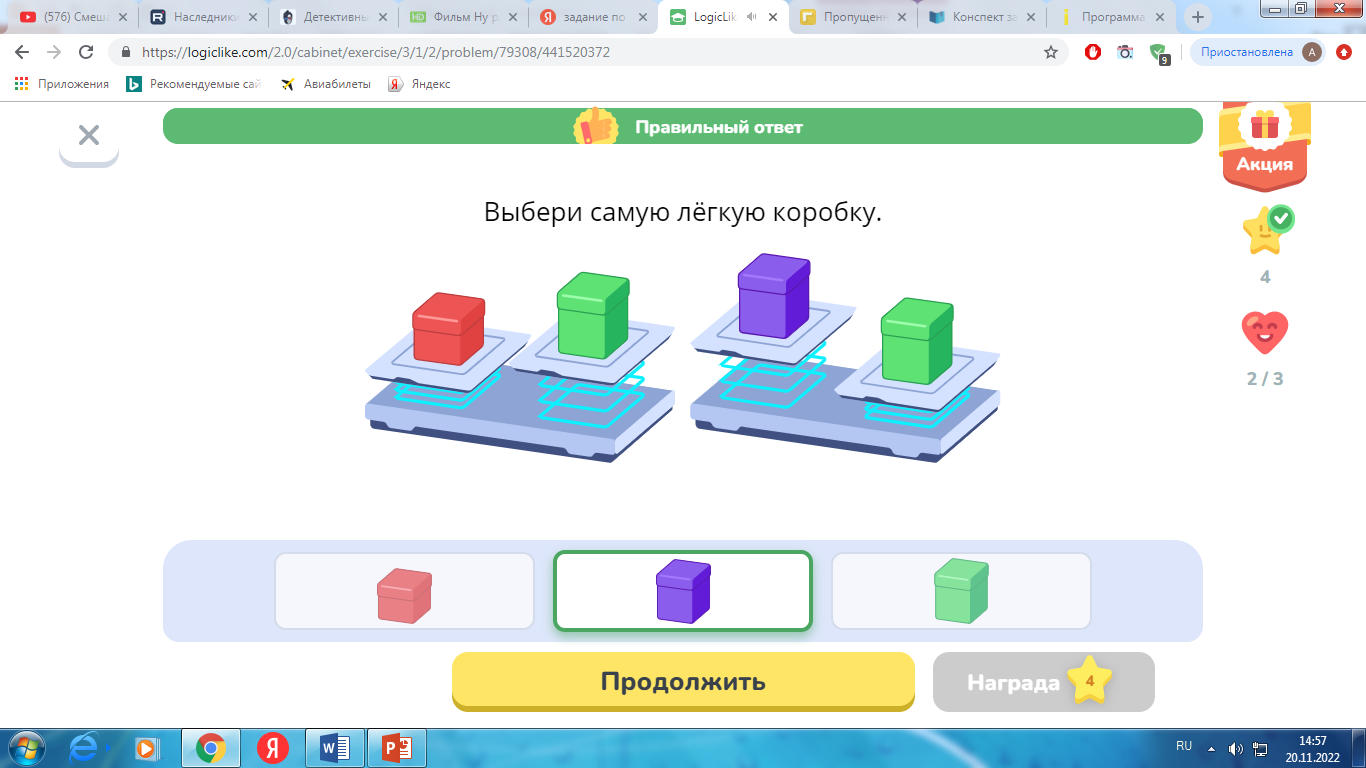 Сколько стоит чашка?
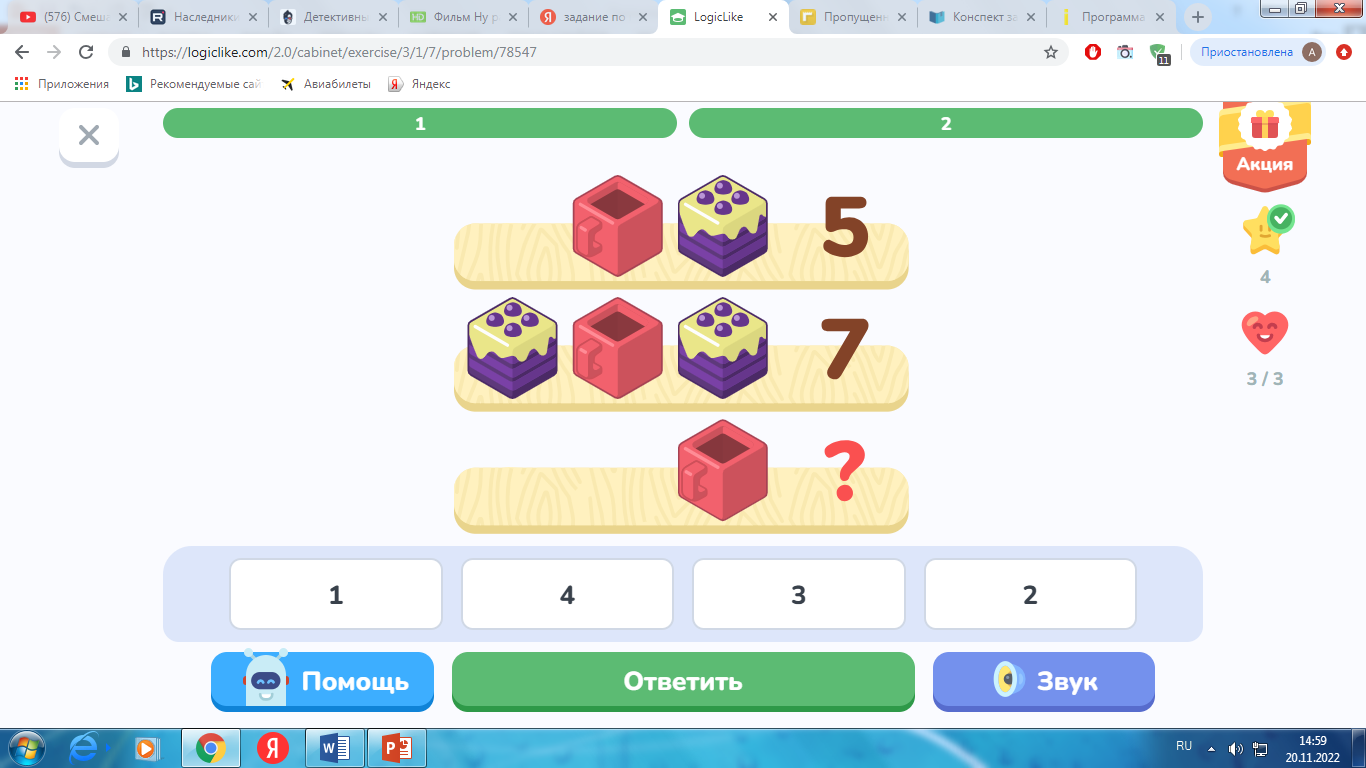 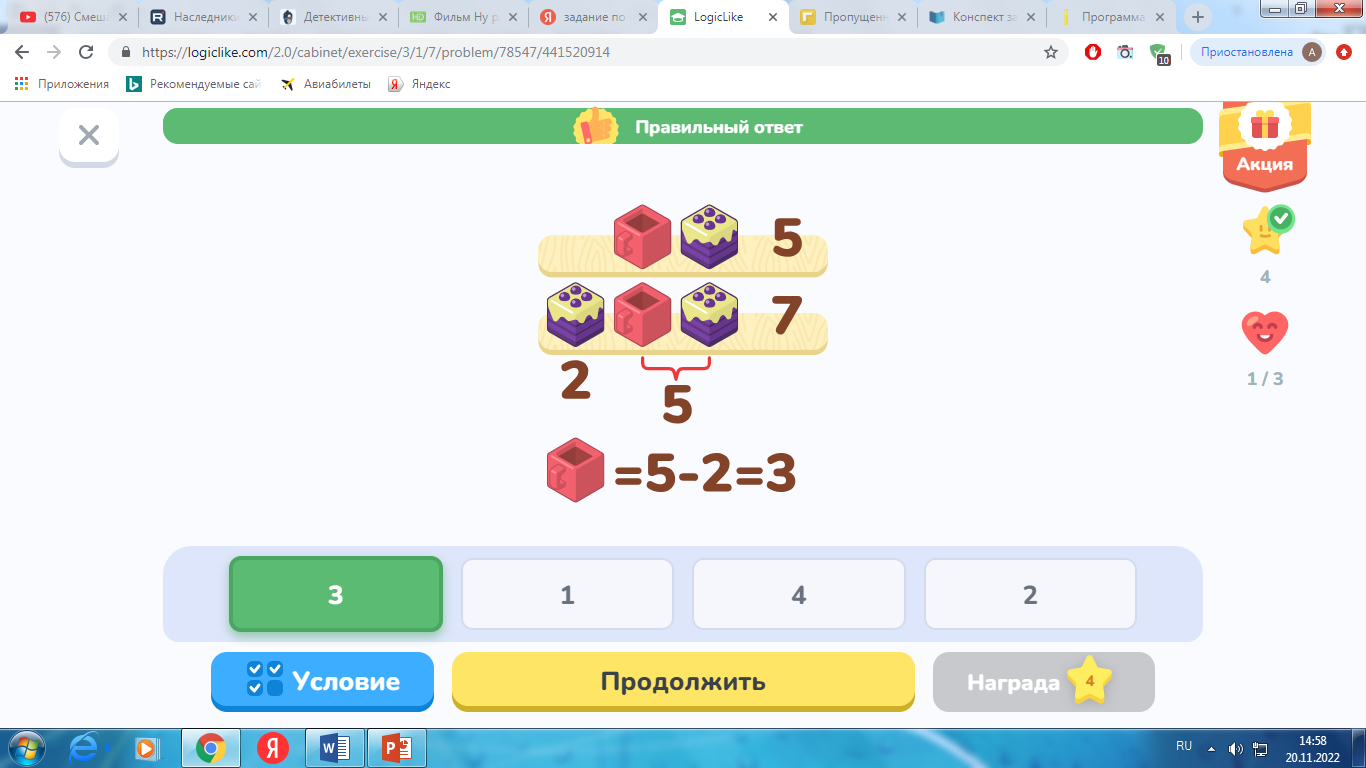 20, 18, 19, 17, 18, 16, 17, ...., ...., 
1, 2, 4, 7, 11, 16, 22, 29, ...., .... 
24, 21, 19, 18, 15, 13,…,….,   7 
1, 4, 9, 16,…,…,  49, 64
16, 48, 17, 51, 18, 54, ……, …..
(15, 16)
(37,46)
(12, 9)
(25, 36)
(19, 57)
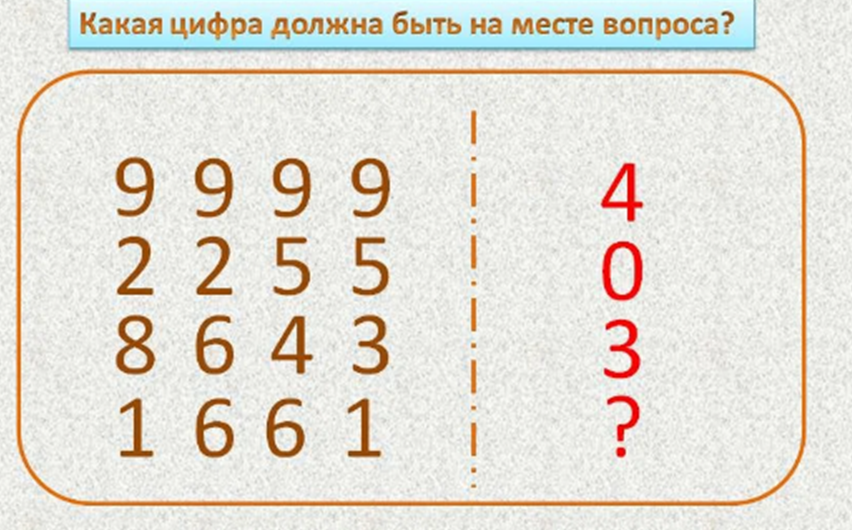 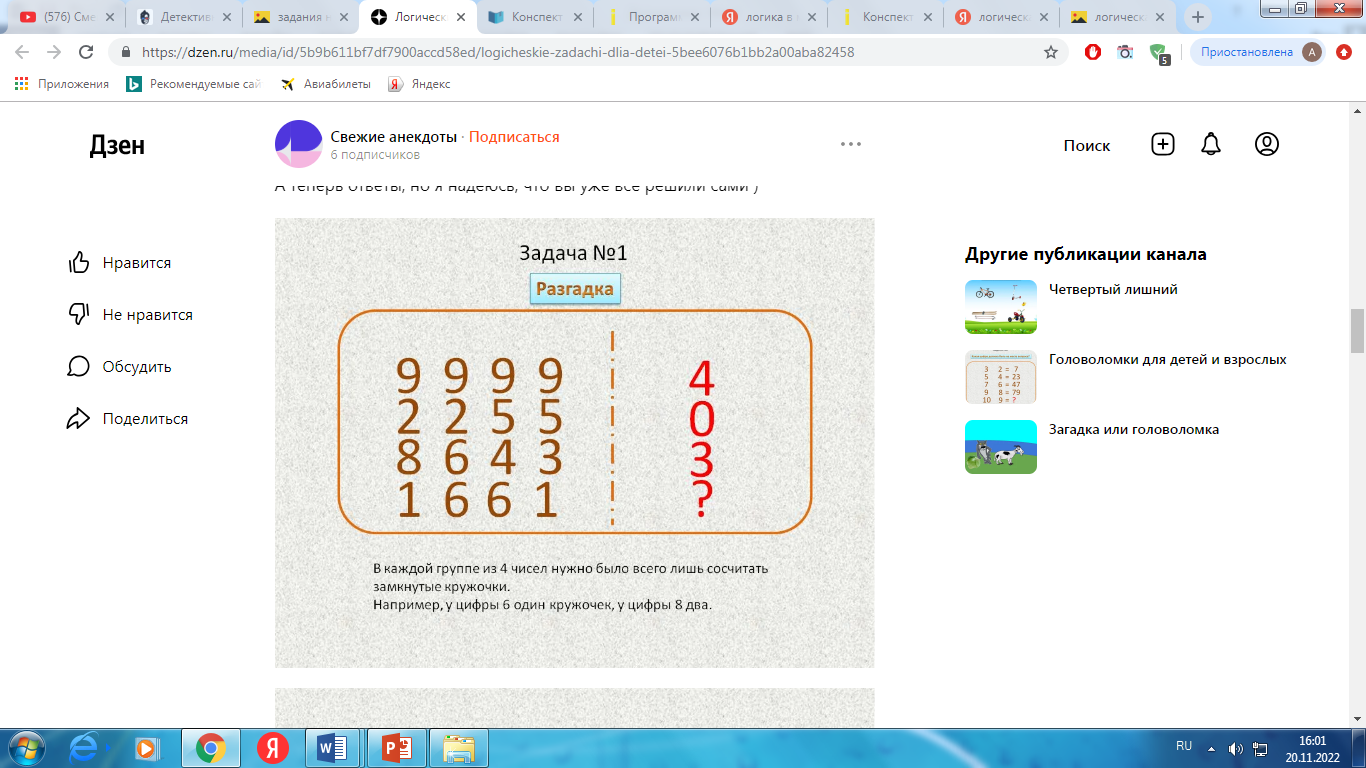 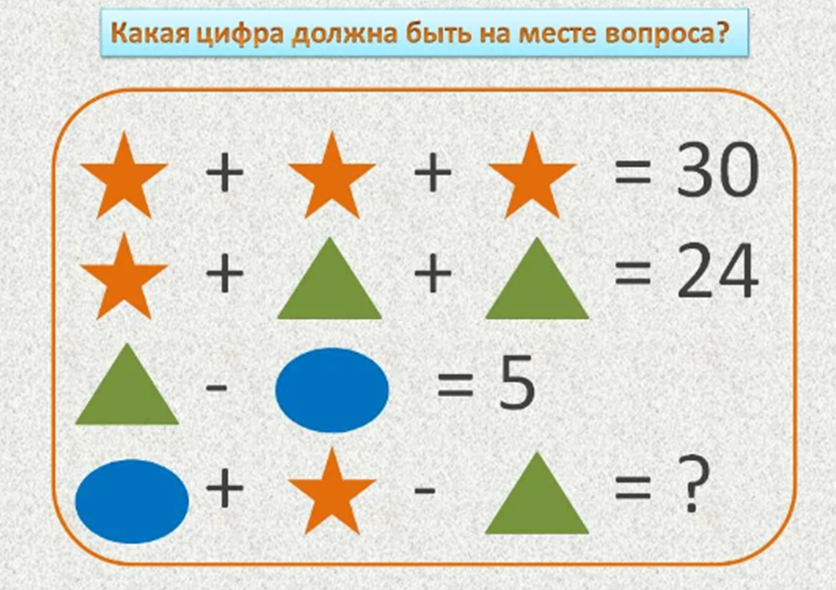 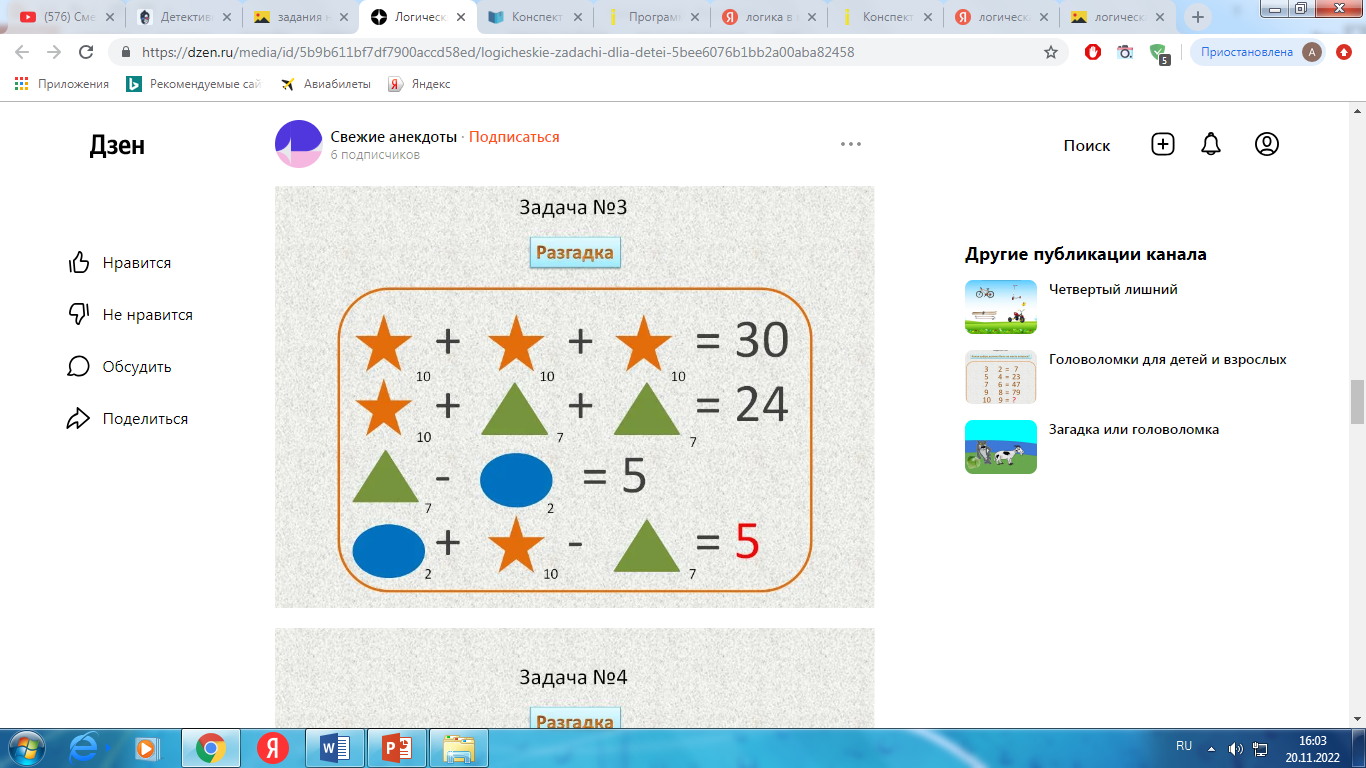 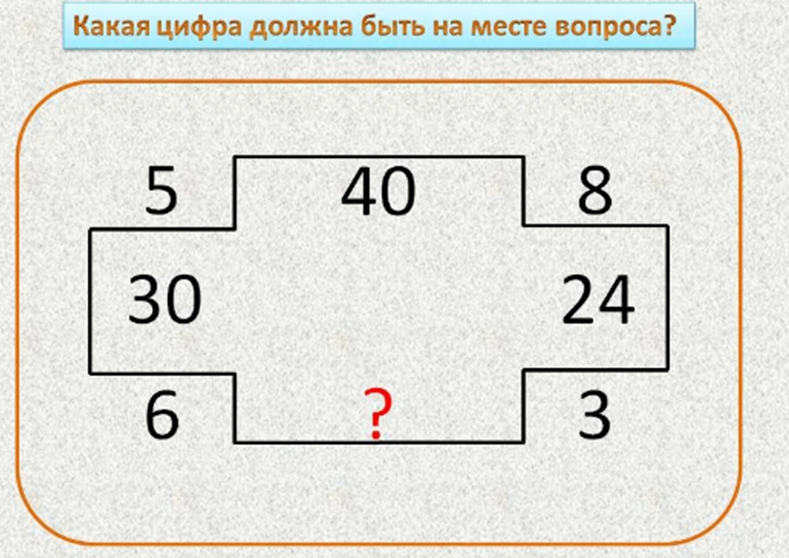 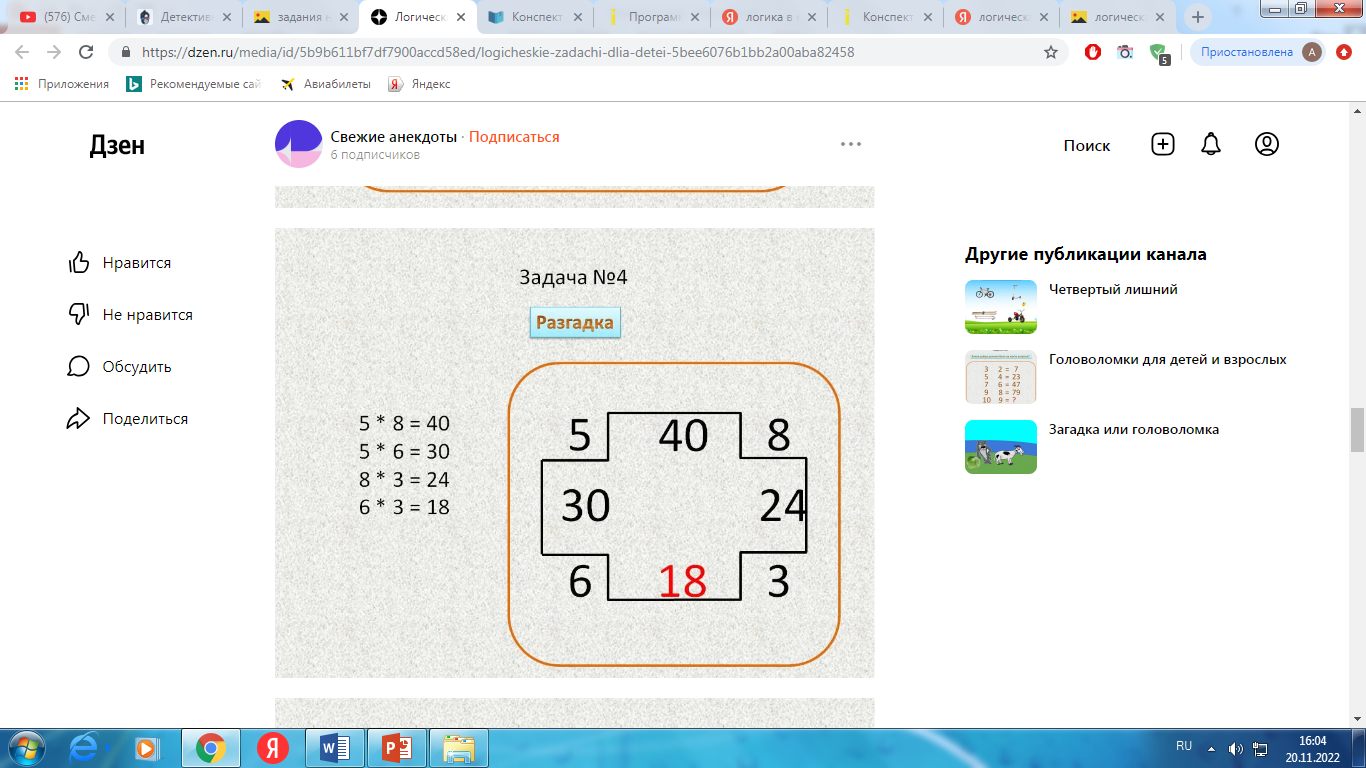 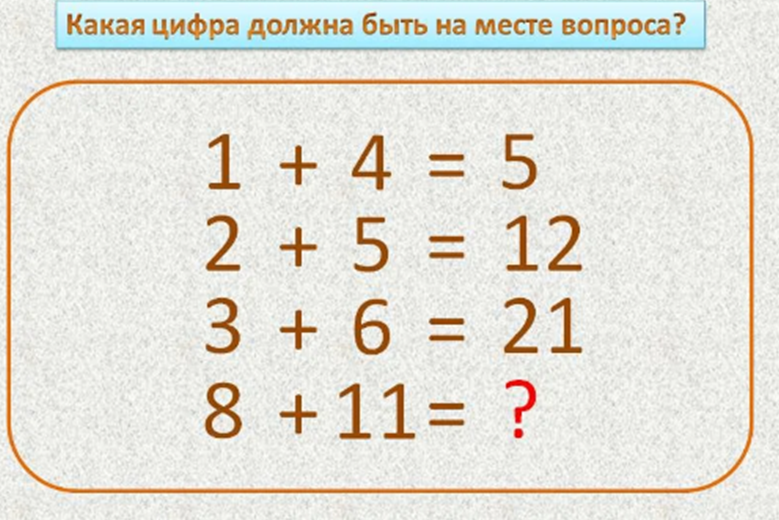 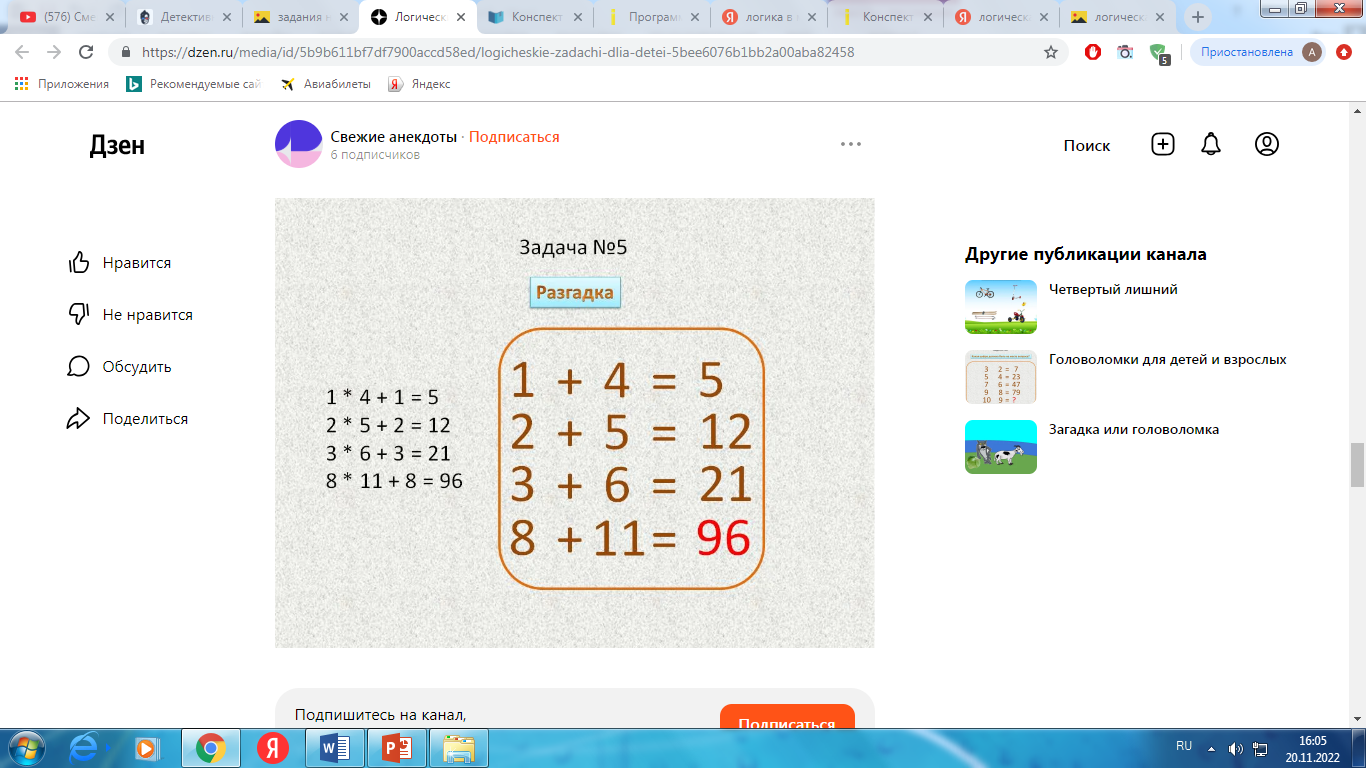 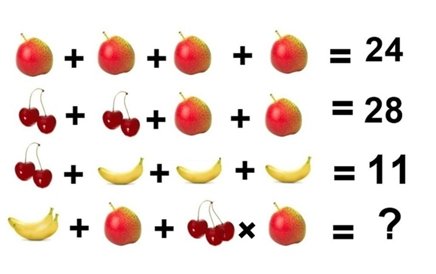